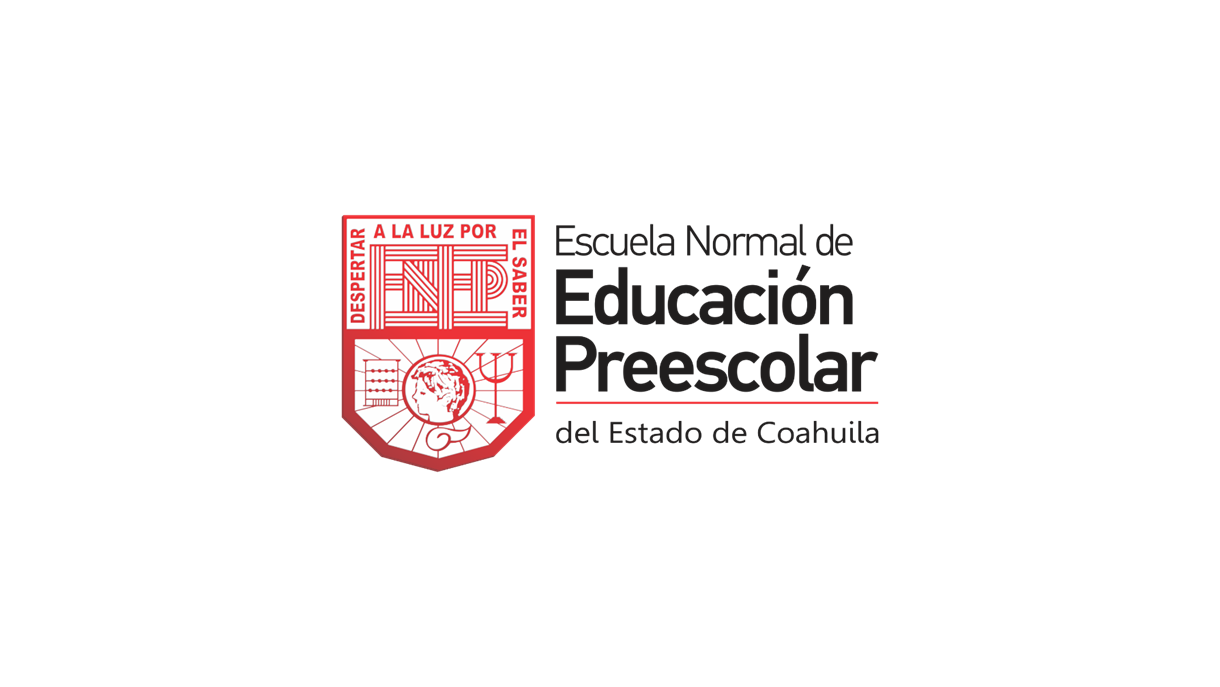 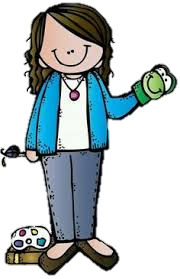 Diario de campo de la alumna practicanteJardín de niños “Eutimio Alberto Cuellar Goribar” 2°A Nombre de la alumna practicanteDiana Sofia Gutierrez Zapata
Diario de la alumna
Jardín de niños “Eutimio Alberto Cuellar Goribar” 
2°A 
Nombre de la educadora practicante
Diana Sofia Gutierrez Zapata
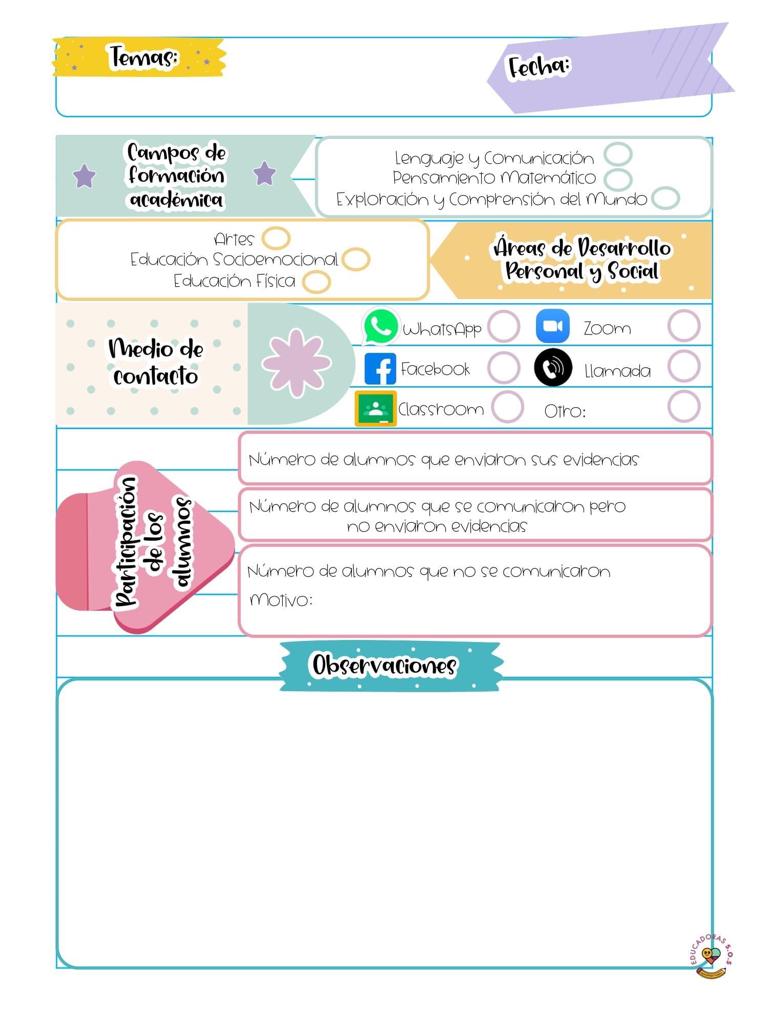 11 de enero de 2021
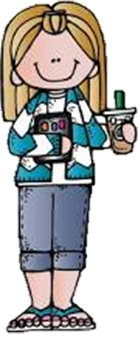 Los alumnos mandan las evidencias por semana en la recopilación del álbum 
Los alumnos se dividen en dos grupos para tomar las salas de Facebook y se conectan en días rotativos, se conectaran el martes en un horario de 9 y 10 am.
De la intervención de la clase virtual reflexiona acerca de:
¿Cómo desarrolle la clase?
El día de hoy se realizo un video, cambiando la estrategia de grabar un en vivo a un video que sea corto, ya que los padres de familia comentaron que si duraba mas tiempo los niños se aburrían o no lo veían. 
El video, contenía el repaso de lo visto por la mañana en el programa de aprende en casa, las actividades que se planearon, así como el video y la actividad del valor que se plantea mensualmente. 

¿ Que mejoras puedo realizar?
Me gustaría cambiar la forma en hacer los videos, integrar nuevas estrategias, como explicar mas completo, pero considero que también me falta tiempo, ya que es muy poco para explicar las actividades.